R&S Novae Comunicazione Gianni Saonara - PSL 26/10/2013
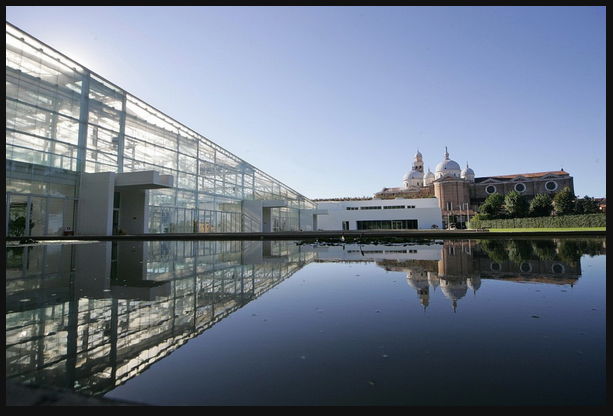 Segnali economia : previsioni OECD 2013/2020    ( settembre 2013)
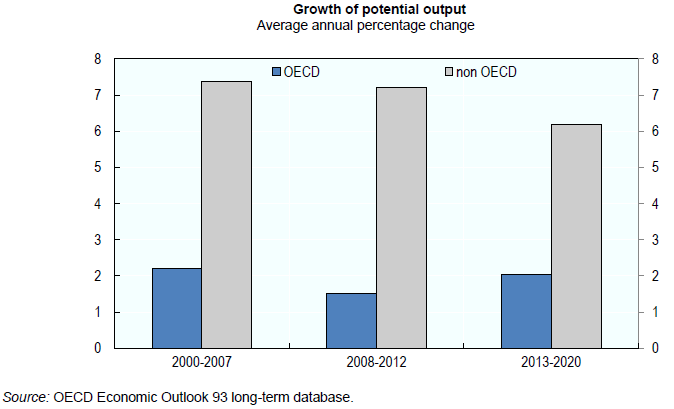 Segnali lavoro: previsioni ILO 2015/ 2018              ( giugno 2013)
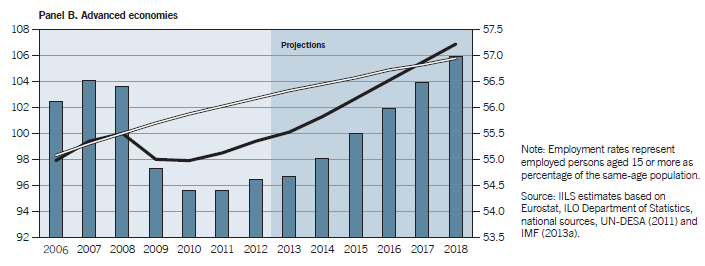 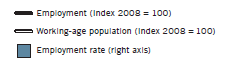 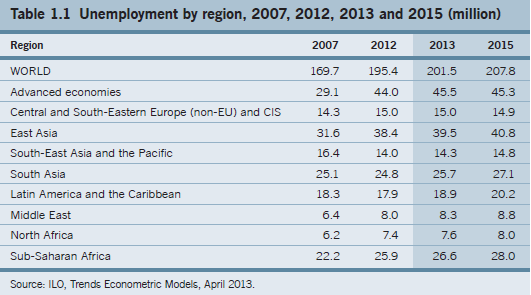 Dati Eurostat sulla disoccupazione giovanile in Europa ( ottobre 2013. Periodo 2000/ 2013)
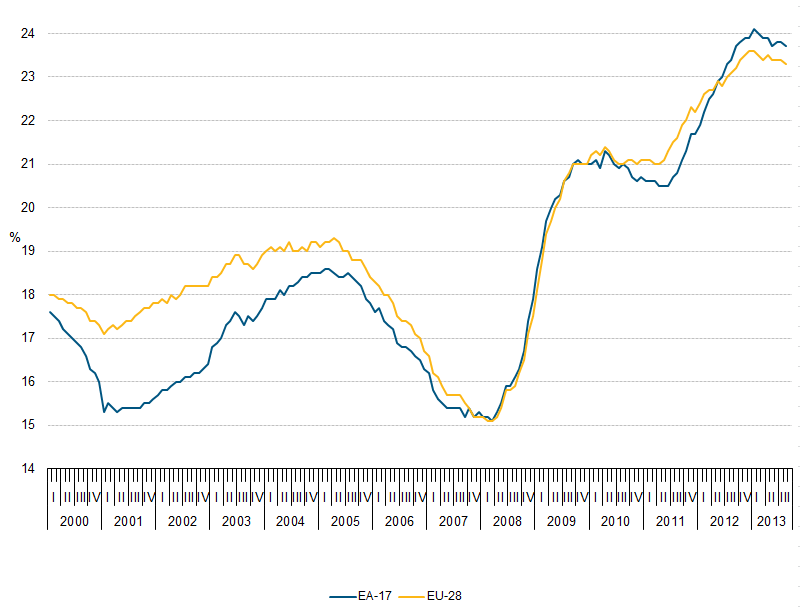 Obiettivi Europa 2020
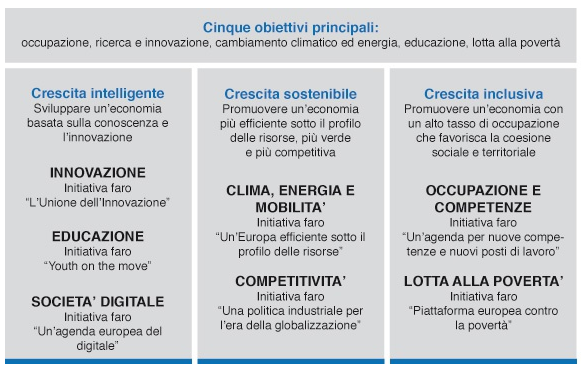 ESPON: distanza dagli obiettivi 2020                      ( giugno 2013)
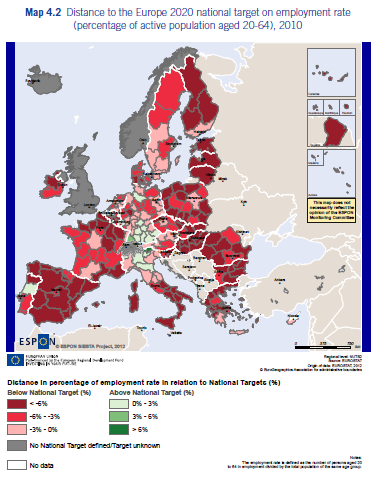 Gli obiettivi europei tradotti per l’Italia 2020
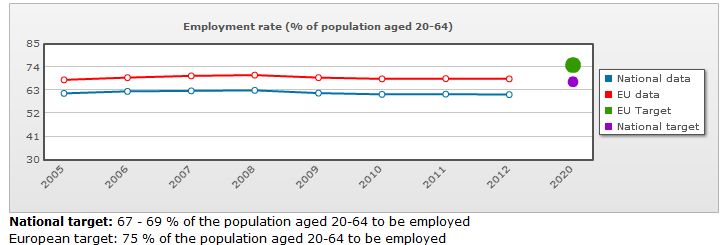 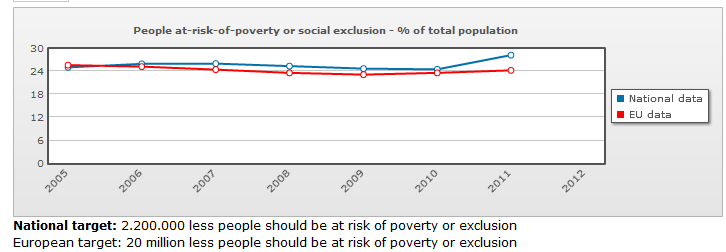 L’analisi di Banca d’Italia ( ottobre 2013)
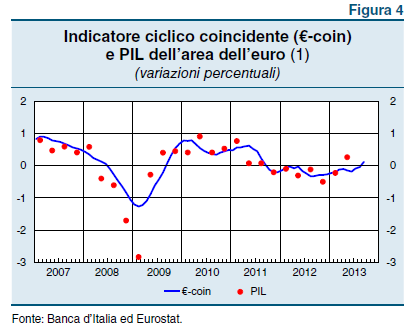 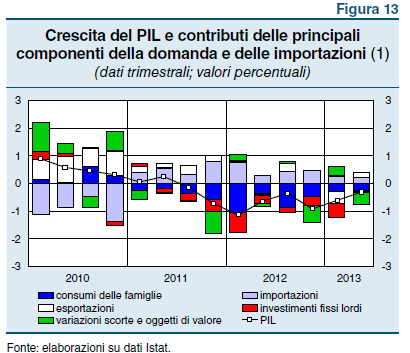 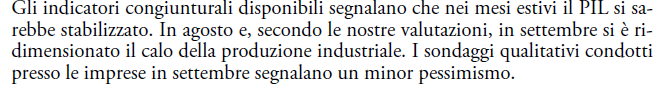 Italia: previsioni SVIMEZ/IRPET 2014                      ( ottobre 2013)
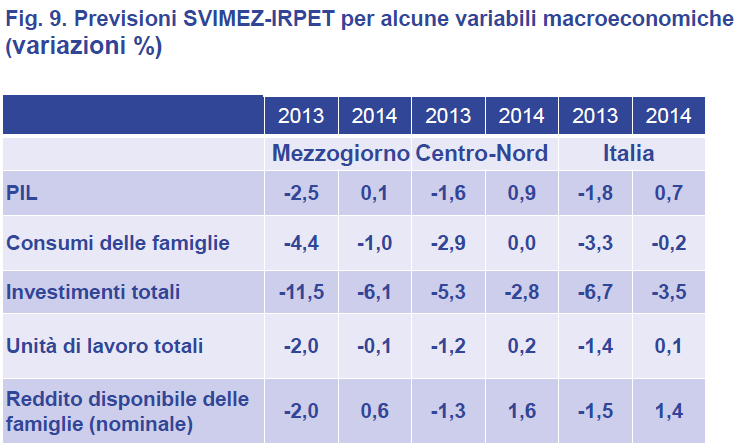 Focus 1 : costruzioni in Veneto e addetti 2008/2013 ( ANCE maggio 2013)
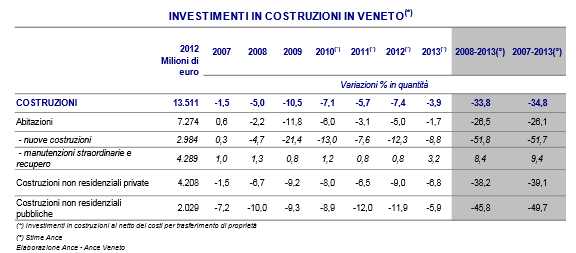 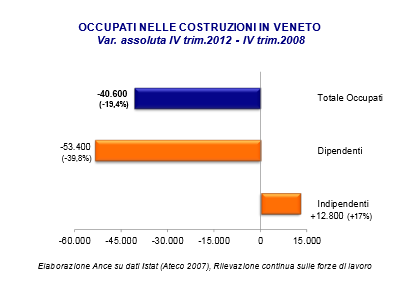 Focus 2 : occupazione e tipologia contratti di lavoro ( ISTAT 2013).
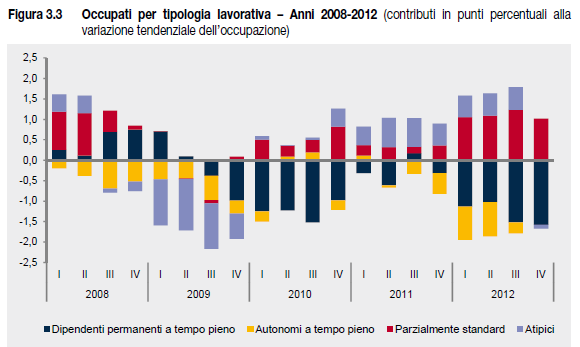 Focus 3 : segnali dal pianeta giovani ( ISTAT 2013 e Corriere scuola ottobre 2013)
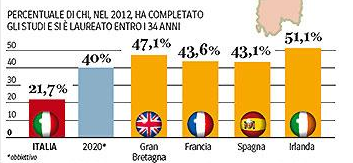 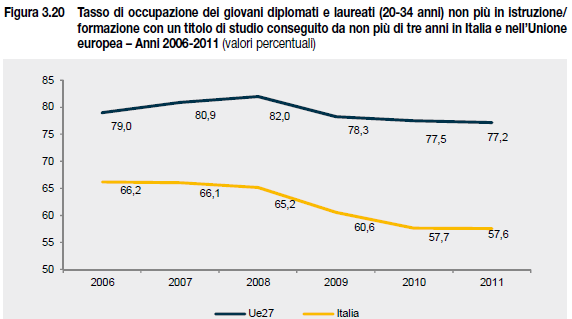 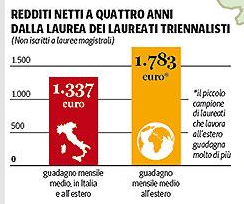 Focus 4 : commercio e ristorazione Italia 2013.
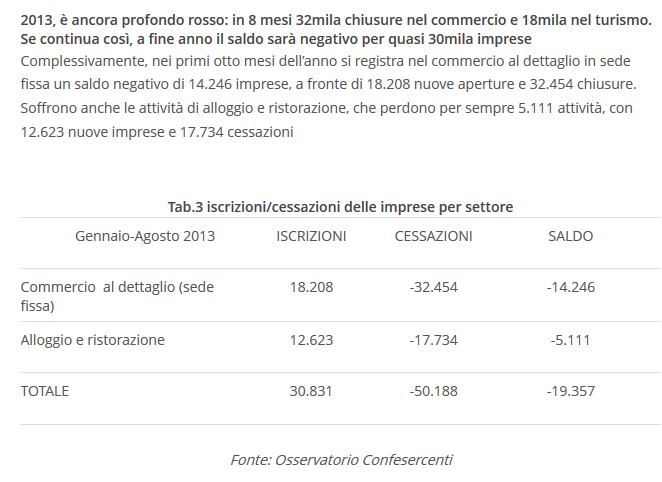 Focus 5 : consumi Italia 1990/2007/2012.
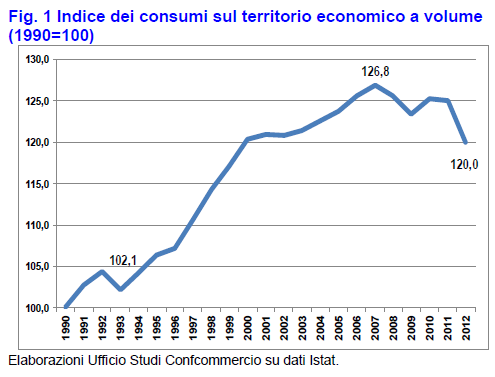 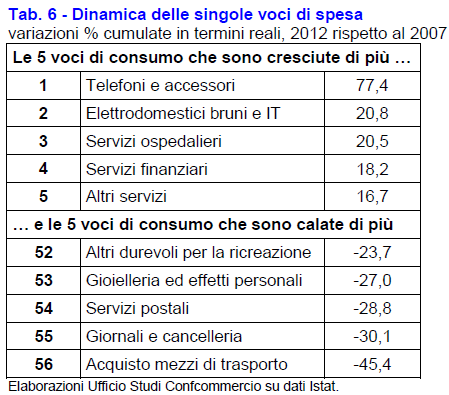 Focus 6: mobilità 2013 ( AISCAT luglio 2013)
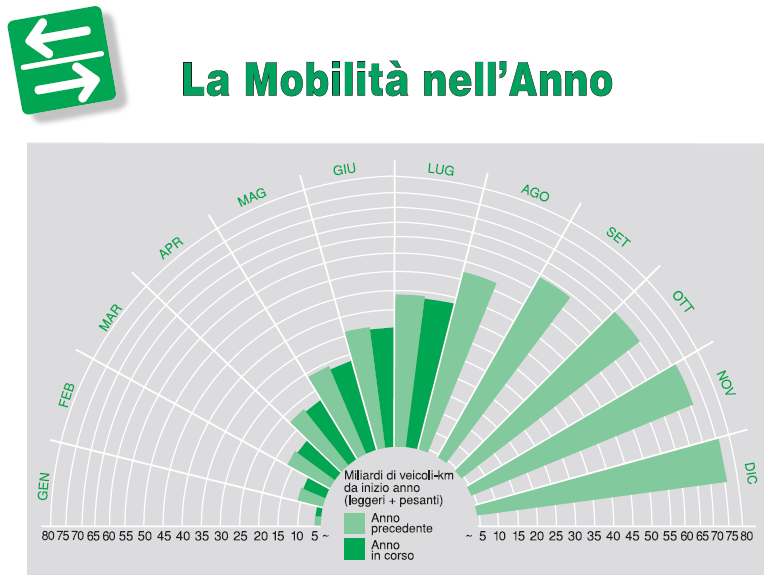 Indicatori in Veneto: industria manifatturiera 2007/2012 ( Banca d’Italia 2013)
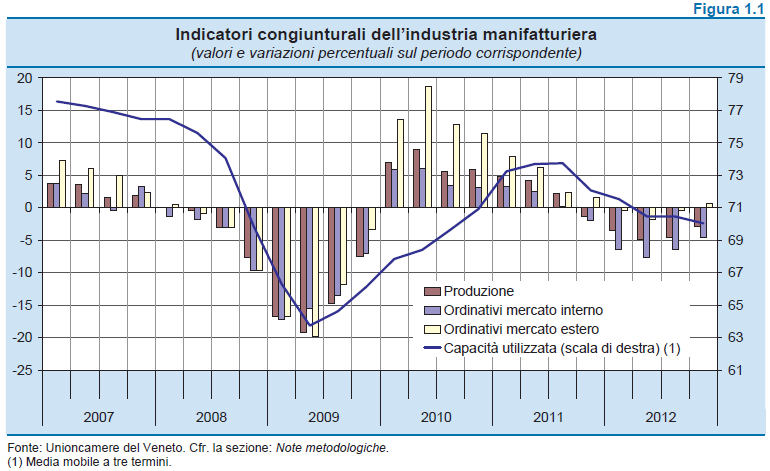 Indicatori in Veneto: lavoro 2008/2013                  ( Veneto Lavoro 2013)
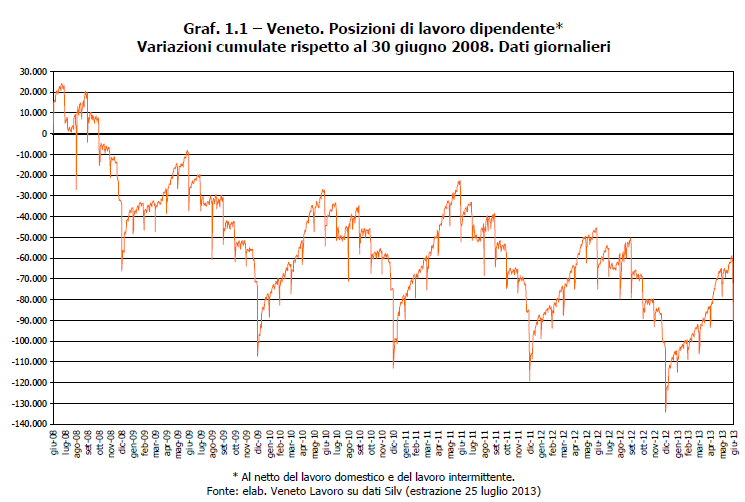 Tendenze rilevate da CamCom Padova 1° semestre 2013 (a)
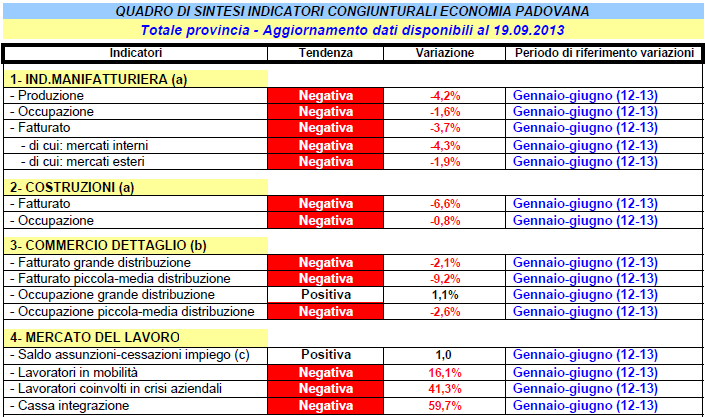 Tra gli avvisi rilevabili nel sito di CamCom Padova
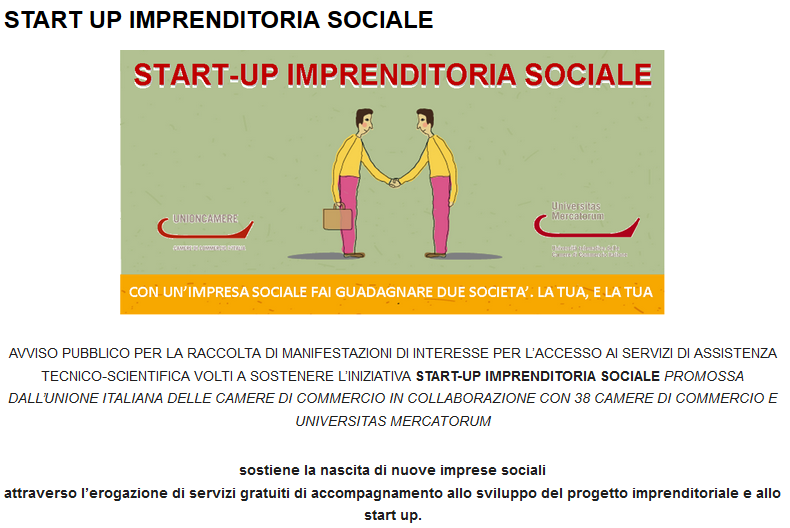 Camera Commercio Vicenza - Tasso di disoccupazione 2004/2012
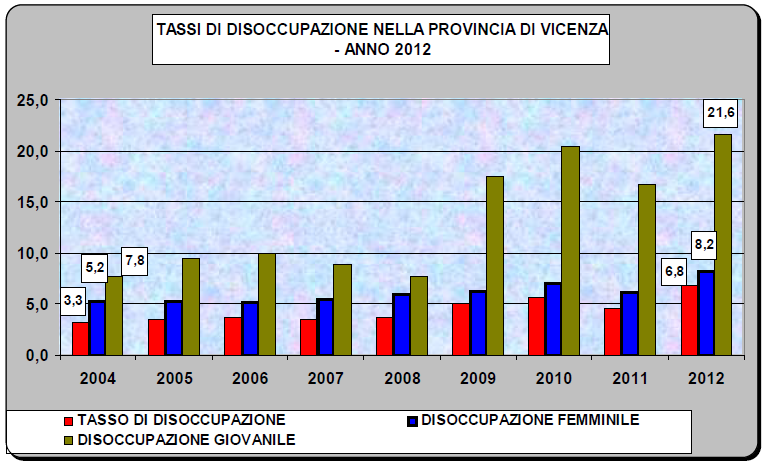 Vicenza e Italia a confronto                                      ( Camera di Commercio 2013)
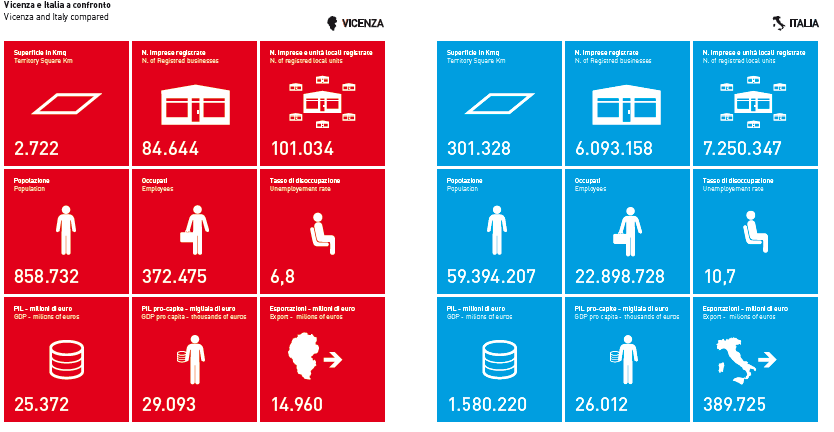 Rilevazione imprese provincia di Venezia              ( CamCom settembre 2013)
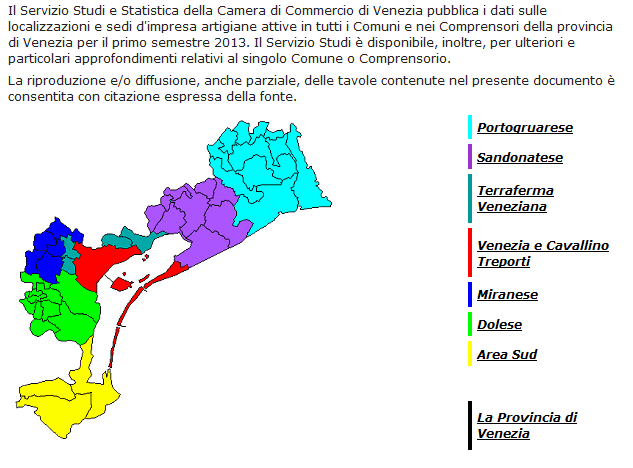 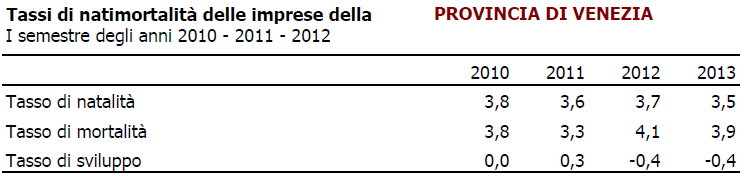 Rilevazione qualità nella città metropolitana di Venezia ( CamCom Venezia luglio 2013)
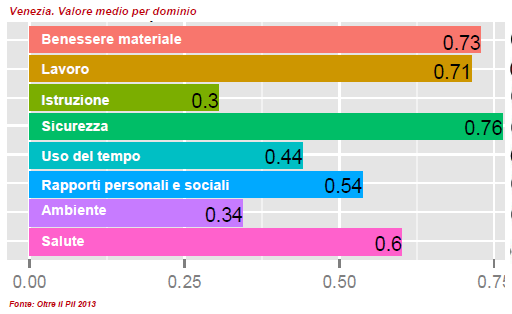 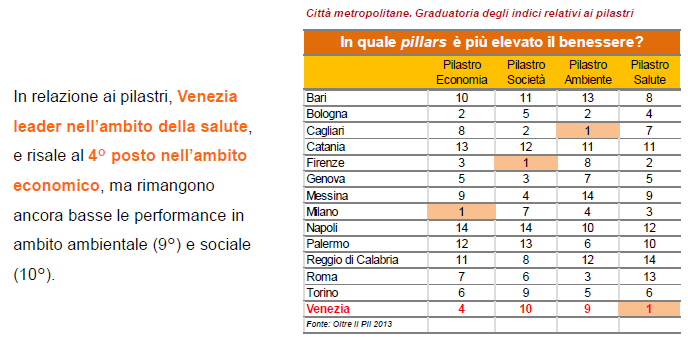 Rilevazione imprese ( CamCom Treviso 9.2013)
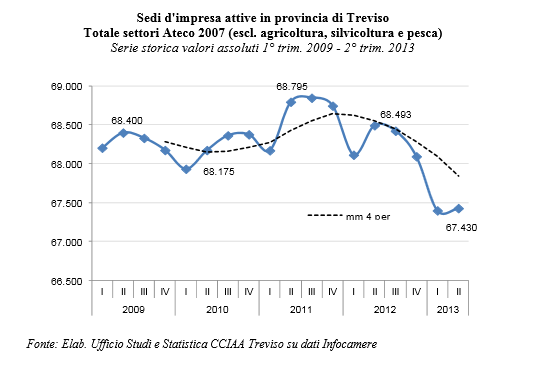 Osservatorio economia civile CamCom Treviso
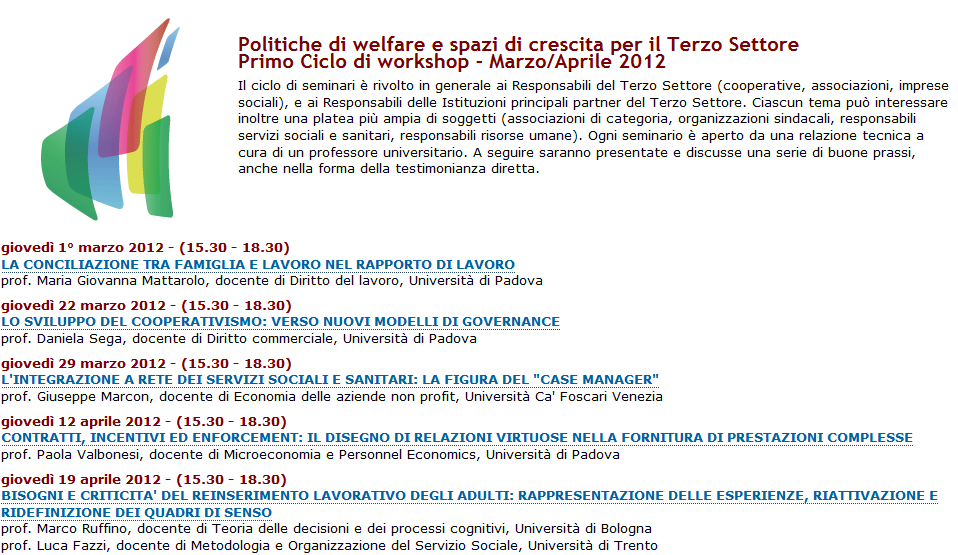 Rilevazione giornata dell’economia Belluno           ( 14 giugno 2013)
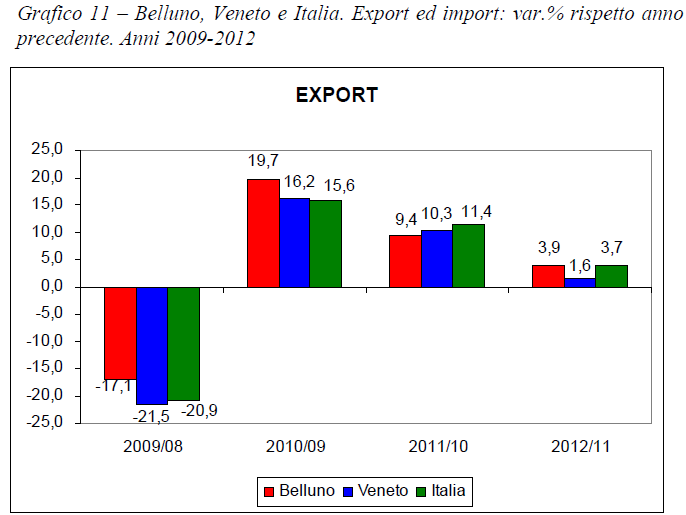 Indicatori Veneto: qualità della vita 2013                             ( Regione Rapporto Statistico 2013)
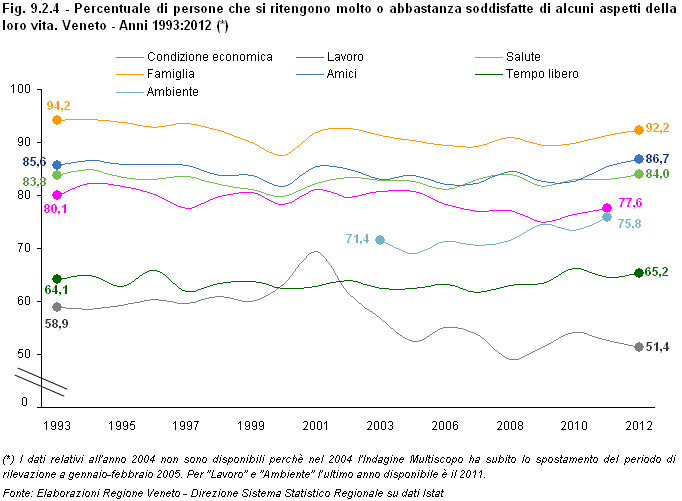 Indicatori Veneto : benessere nelle regioni italiane             ( Oltre il PIL : UnionCamere Venezia - luglio 2013)
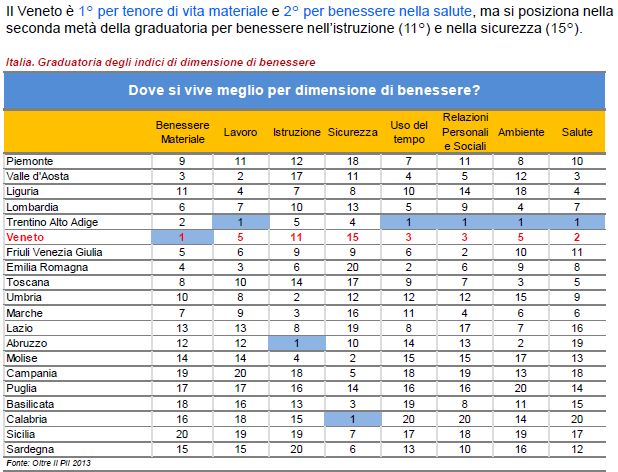 Indicatori Veneto: la ricerca di Symbola sulle tecnologie green( gennaio 2013)
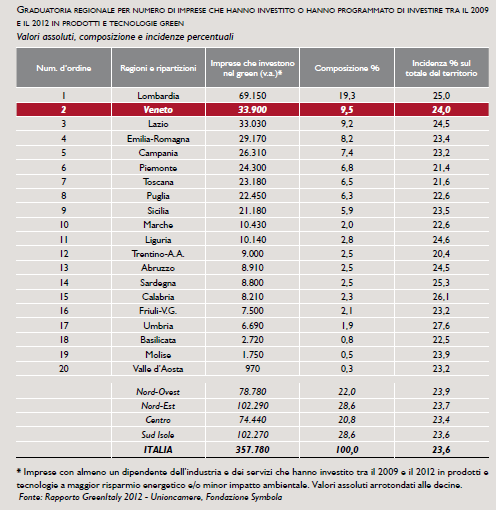 Indicatori Veneto : le imprese e i servizi innovativi ( FNE - 16 ottobre 2013)
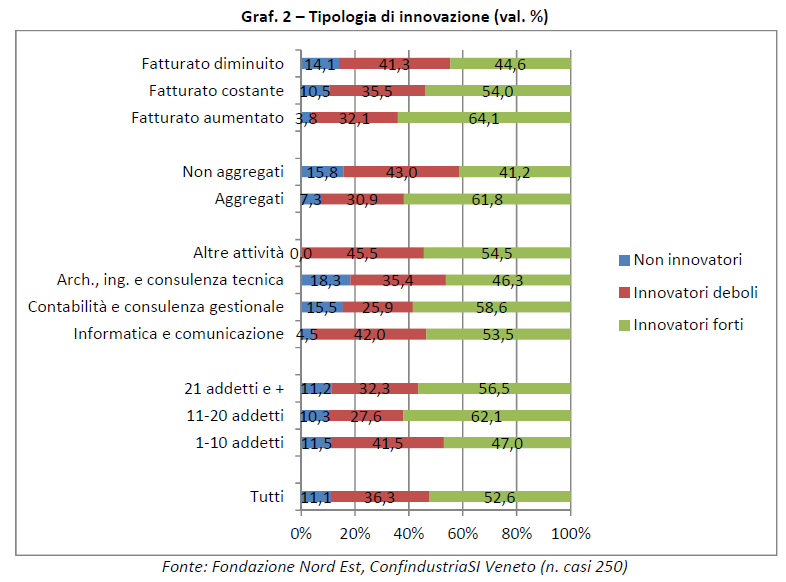 Per continuare le letture
www.tonioloricerca.it
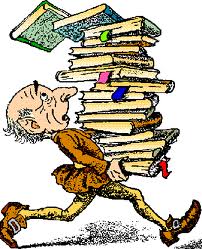